PPT2
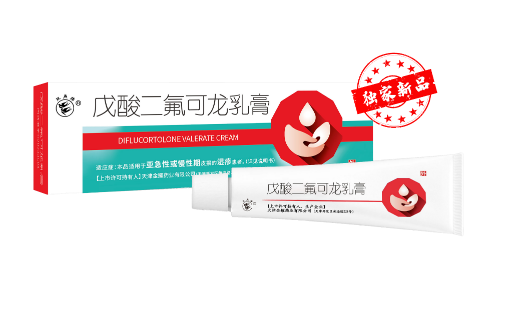 戊酸二氟可龙乳膏
津药和平（天津）制药有限公司
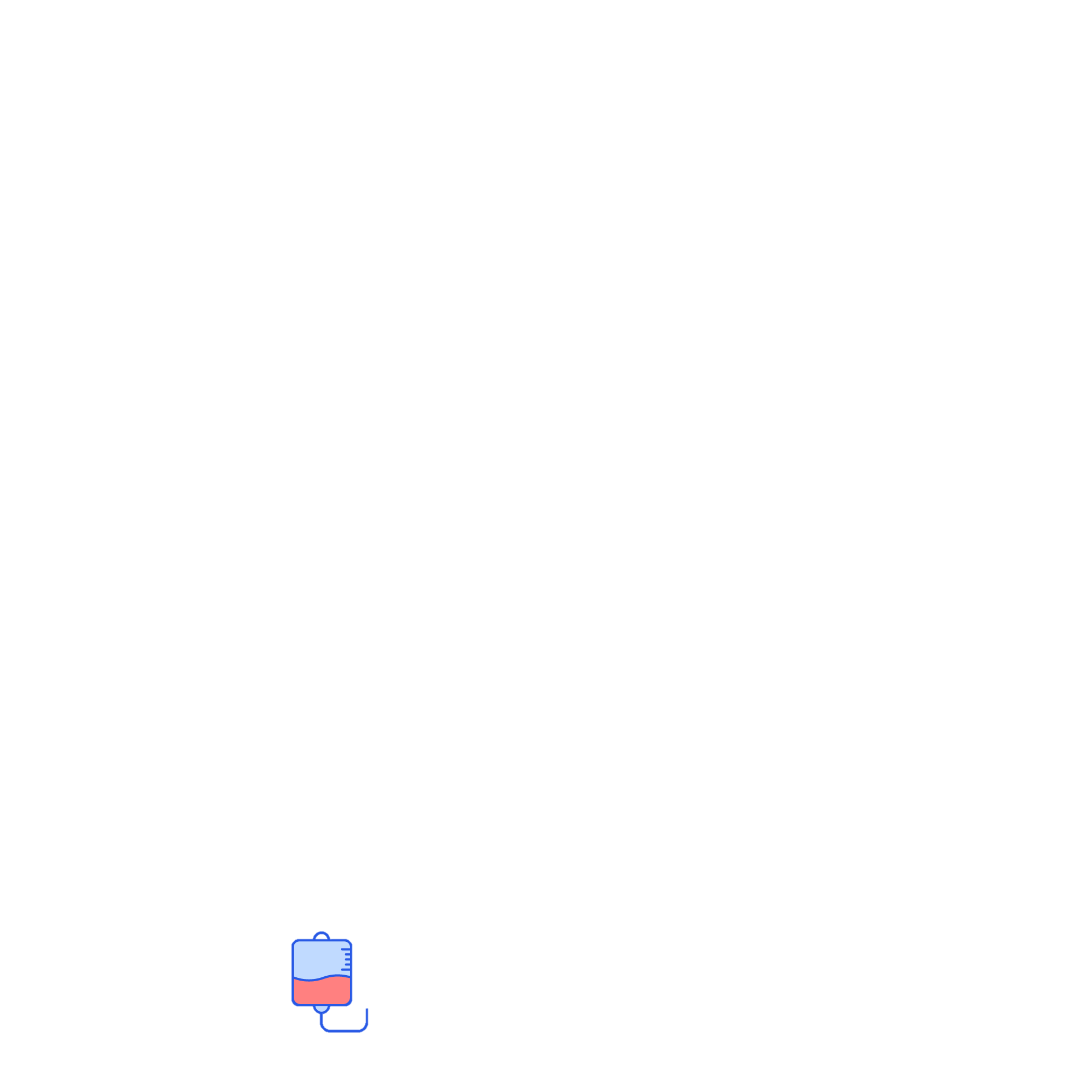 通用名：戊酸二氟可龙乳膏
注册规格： 10g:10mg
说明书全部适应症：本品适用于成人亚急性或慢性期皮损的湿疹患者。
说明书用法用量：根据皮损状况，将适量本品以薄层涂于患处，每天 2-3次，或遵医嘱。病情改善之后，每天只需使用一次即可。持续治疗时间不得超出 3 周。
中国大陆首次上市时间：2023-4-28
目前大陆地区同通用名药品的上市情况：独家产品
全球首个上市国家/ 地区及上市时间：德国，1976年
是否为OTC 药品：否
1、戊酸二氟可龙乳膏说明书
参照药品建议：丙酸氟替卡松
与参照药品或已上市的同类药品相比的优势和不足：
疗效强于已上市外用激素，例如：丙酸氟替卡松乳膏、丁酸氯倍他松乳膏
耐受性好，对应用过其他激素有耐药性的患者仍然有效
药代动力学试验证明全身几乎无吸收，全身安全性良好。
所治疗疾病基本情况、弥补未满足的治疗需求情况：
湿疹包含特应性皮炎、接触性皮炎、脂溢性皮炎等疾病。 湿疹的病因包括免疫功能异常以及遗传性或获得性皮肤屏障功能障碍。
目录中的外用激素均已在国内上市20年以上，易产生耐药性。而本品来源于（肾上腺）皮质酮，其他外用激素来源于泼尼松龙，故本品是国内未经使用过的新一代外用激素，无耐药性，对其他激素治疗不佳的患者仍然有效。
本品的效能介于卤米松乳膏（强效）和丙酸氟替卡松乳膏（中效）之间，弥补了目录内药品无法精确满足这部分患者临床需求的不足
大陆地区发病率、 年发病患者总数：湿疹在我国一般人群患病率约为7.5％，因其他药品的存在，每年约有90万人可能需要使用戊酸二氟可龙乳膏。
1、戊酸二氟可龙乳膏说明书
2、湿疹皮炎类皮肤病中西医结合药物治疗专家共识.中华皮肤科杂志2023, 4, 56(4): 258-293
3、湿疹诊疗指南(2011).中华皮肤科杂志2011, 1, 44(1): 5-6
4、Diflucortolone Valerate Asian Experience. Drugs 36（suppl.5）:24-33
药品说明书收载的不良反应：       
       部分患者在使用本品治疗后可能会出现局部不良反应，例如：瘙痒、灼痛、红斑或起疱等。
       罕见情况下，可能会发生皮肤过敏反应（接触过敏性皮炎）、毛囊炎、皮肤变色、口周皮炎、身体毛发增多（多毛症）等。
       在治疗大面积皮肤区域（约占体表面积的10%或者更多），和/或长时间（大于3周）的治疗过程中，特别是封闭用药时，局部残留的糖皮质激素，可能会引起以下并发反应：皮肤萎缩，皮肤变色，毛细血管扩张，皮纹，痤疮样药疹，口周皮炎，身体毛发增多（多毛症）以及由于皮肤吸收皮质类固醇导致的全身反应，下丘脑-垂体-肾上腺(HPA)轴的可逆性抑制。临床症状包括库欣综合征、高血糖和糖尿等。在长时间或大面积或封闭治疗使用皮质类固醇药物，且合并存在肾衰竭时，较多发生。停药后，下丘脑-垂体-肾上腺(HPA)轴即可完全恢复。
      发生频率未知（无法从可用数据中估算频率）：视觉模糊。
本品国内已开展临床试验的安全性优势：
 本品在国内开展了单次药代动力学研究，结果显示，健康受试者经完整皮肤单次外用8g戊酸二氟可龙乳膏涂抹6小时后，血液中检测不到，几乎没有吸收，由此产生的全身不良反应少。
本品在国内开展的III期临床研究结果显示，本品安全性与安慰剂相当。
国内外药品不良反应监测情况（药品上市后5年内的安全警告、黑框警告、撤市信息）：无
与目录内同类药品安全性方面的主要优势：
       与目录中同类药品相比，戊酸二氟可龙进入角质层后，水解为二氟可龙起效，二氟可龙脂溶性差，不易通过真皮层，很难入血。全身吸收量低，因而全身不良反应较少。从我公司开展的I期临床研究结果看，健康受试者经完整皮肤单次外用戊酸二氟可龙乳膏后（8g戊酸二氟可龙乳膏涂抹6小时），血液中检测不到，几乎没有吸收，由此产生的不良反应少。
1、戊酸二氟可龙乳膏说明书
有效性-临床疗效对比
以安慰剂以及戊酸倍他米松乳膏为对照的临床研究及mete分析结果均表明戊酸二氟可龙乳膏临床疗效优于丙酸氟替卡松乳膏
OR（又称比值比，优势比）=试验组疗效/对照组疗效。
OR大于1，说明试验组更加有效。
该值越大，说明试验组较对照组疗效越强
有效性-临床疗效对比
综合分析显示，戊酸二氟可龙乳膏临床疗效优于他克莫司软膏以及克立硼罗软膏
表1-戊酸二氟可龙乳膏等药物与安慰剂对比的临床研究
OR（又称比值比，优势比）=试验组疗效/对照组疗效。
OR大于1，说明试验组更加有效。
该值越大，说明试验组较对照组疗效越强
有效性-指南
国外临床指南/诊疗规范推荐：
英国国家卫生与临床优化研究所（NICE）发布的《2004年欧洲外用皮质类固醇治疗特应性皮炎的指南》推荐： 0.1%戊酸二氟可龙乳膏作为强效外用糖皮质激素，是临床治疗特应性皮炎的一线用药。
国外临床指南/诊疗规范推荐：
日本变态反应学会发布的《2021年日本特应性皮炎指南执行概要》推荐，0.1%戊酸二氟可龙乳膏作为强效外用糖皮质激素（Group 2），是特应性皮炎的基础治疗用药。
有效性-总结
1、戊酸二氟可龙乳膏临床疗效优于丙酸氟替卡松乳膏、他克莫司软膏以及克立硼罗软膏。
      2、从构效关系上看，戊酸二氟可龙含卤素结构，属于强效的糖皮质激素。
      3、戊酸二氟可龙（DFV）是国内唯一来源于（肾上腺）皮质酮的糖皮质激素药物，而其他外用激素来源于泼尼松龙，因此本品不具有耐药性。且脂溶性药物戊酸二氟可龙，在局部疗效更强，全身不良反应较少。
1、2021日本特应性皮炎指南
2、2004欧洲外用皮质类固醇治疗特应性皮炎的指南
药品注册分类：化学药品3类
主要创新点及该创新带来的疗效和安全性方面的优势：
     1、从构效关系上看，戊酸二氟可龙是局部用甾体药物氟可龙的进一步改进，C21戊酸酯的引入，增加了药物的脂溶性，有利于分子快速有效的渗透进角质层，戊酸二氟可龙，进入完整角质层后，水解为二氟可龙起效，二氟可龙脂溶性差，不易通过真皮层，很难入血。全身吸收量低，因而全身不良反应较少。
     2、戊酸二氟可龙、克立硼罗软膏以及他克莫司乳膏用于治疗湿疹及特应性皮炎作用机制一致，均干扰或抑制了T淋巴细胞的核因子（NFAT）的信号通路，从而减少下游炎症因子IL-2、IL-4、IL-6以及TNF-α的释放。
1、戊酸二氟可龙乳膏说明书
2、Diflucortolone Valerate Asian Experience. Drugs 36（suppl.5）:24-33
3、糖皮质激素炎症通路研究现状.大连医科大学学报. 2021, 43(1):84-88
弥补目录药品短板
目前医保目录中用于治疗湿疹的外用激素药物主要包括：丙酸氟替卡松、卤米松、哈西奈德等。上述药物已在国内上市20年以上，易产生耐药性。而本品来源于（肾上腺）皮质酮，其他外用激素来源于泼尼松龙，故本品是国内未经使用过的新一代外用激素，无耐药性，对其他激素治疗不佳的患者仍然有效。
临床管理的难度
1、戊酸二氟可龙乳膏适应症明确，用法用量清晰，药物精准可控，安全性好。
2、戊酸二氟可龙乳膏为非管制药品，常规贮存，便于临床管理。
3、湿疹有明确的诊断标准和治疗指南，外用激素类产品临床应用经验丰富，临床滥用风险或潜在超说明书用药的可能性低，大大降低临床管理难度。